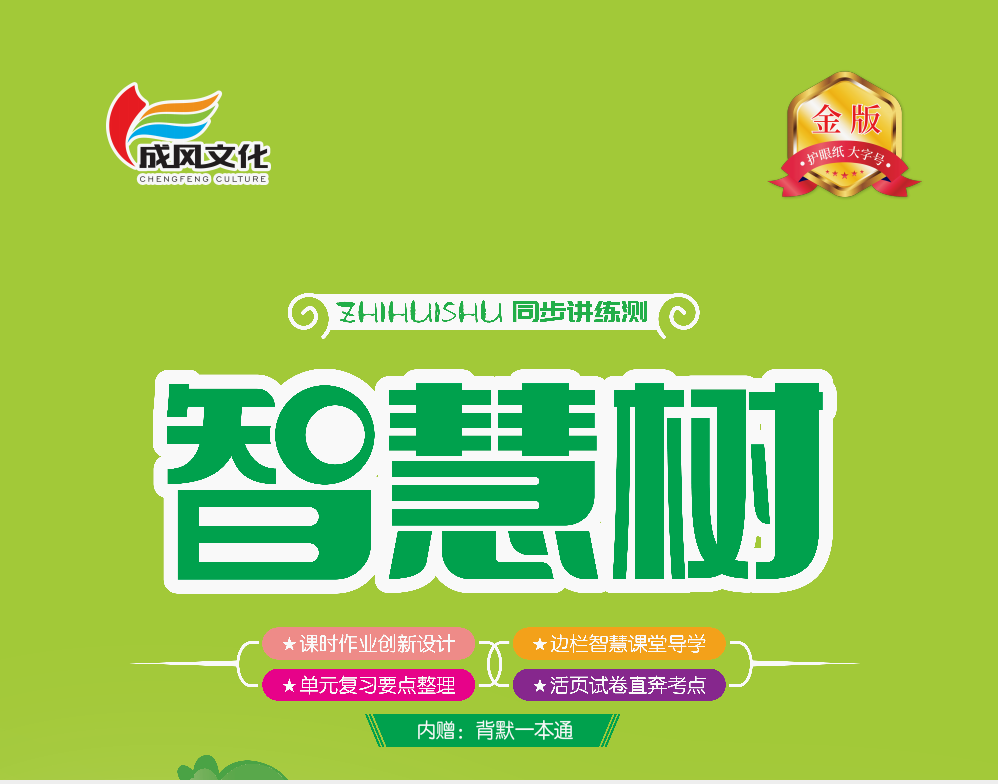 第八单元  阅读
19  咕咚
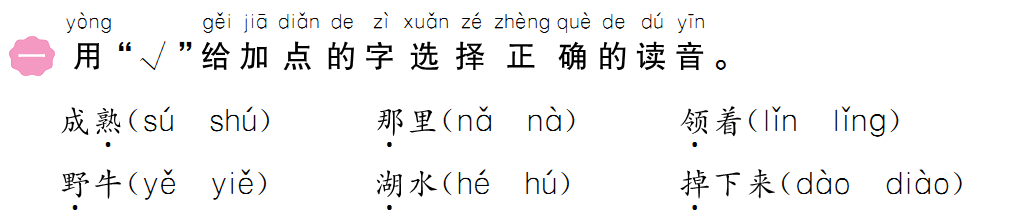 √
√
√
√
√
√
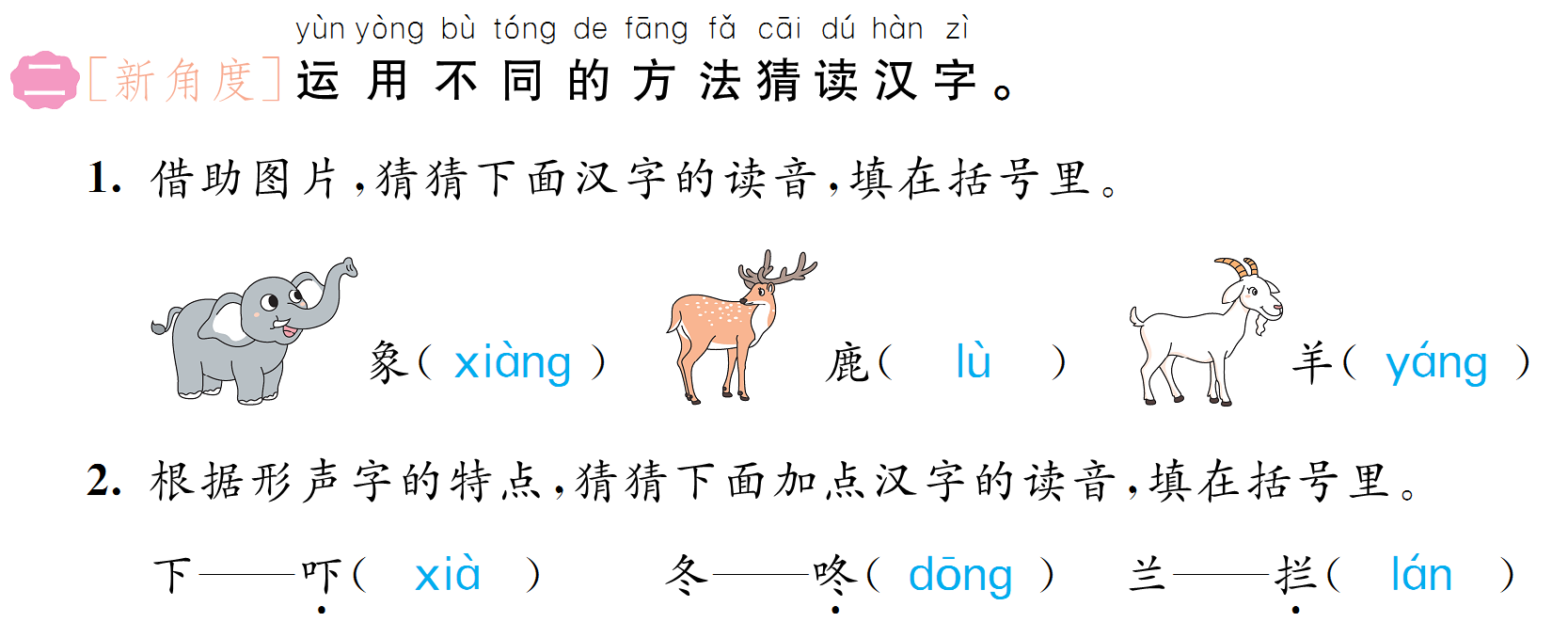 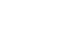 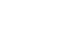 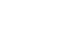 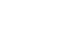 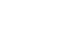 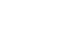 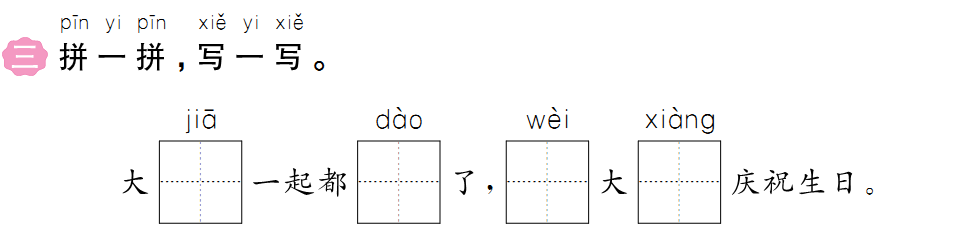 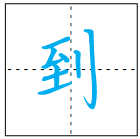 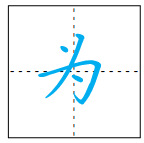 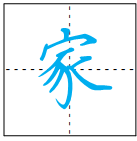 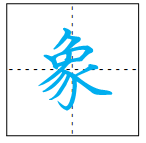 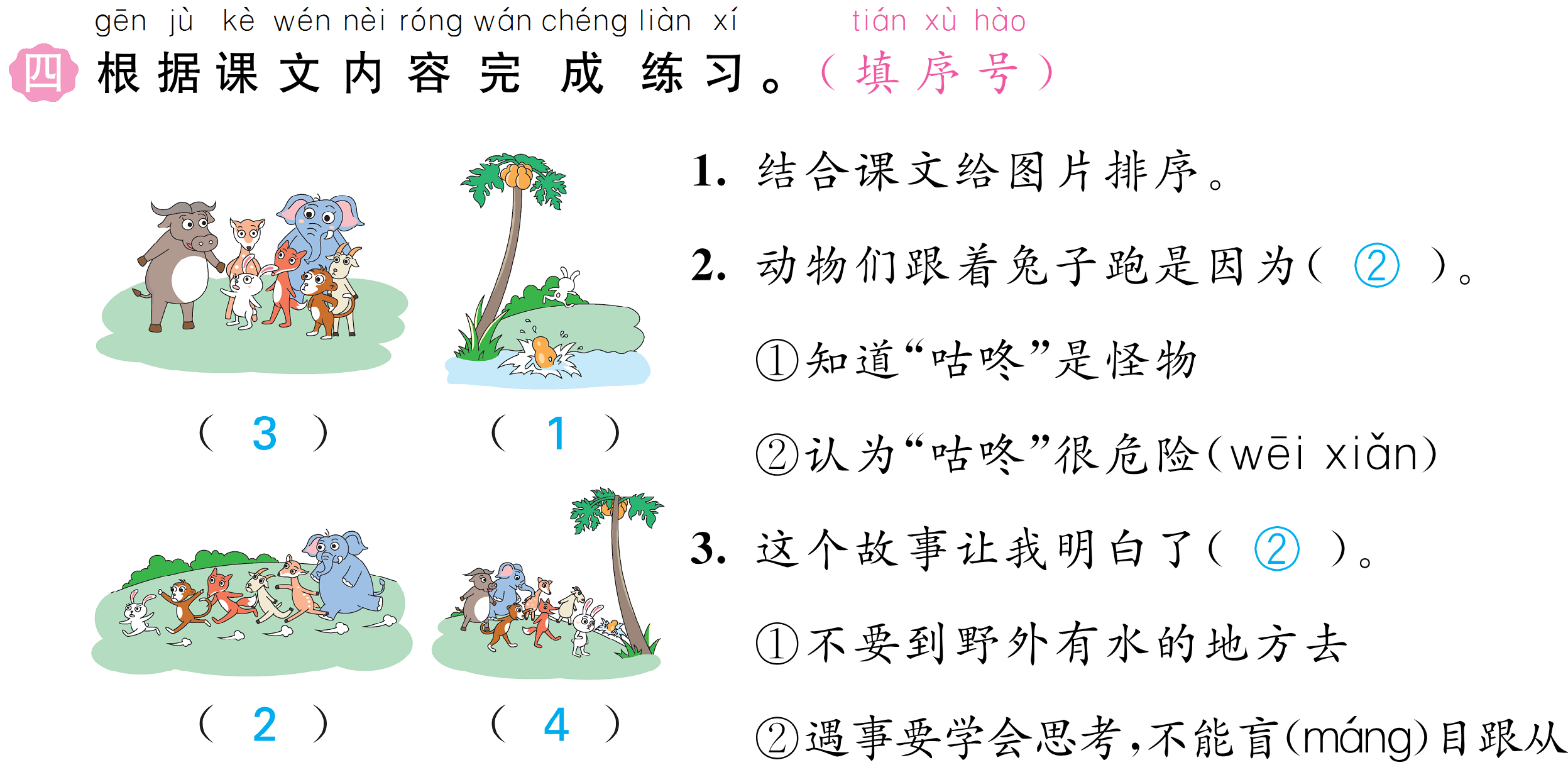 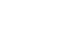 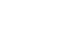 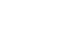 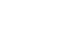 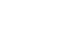 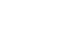 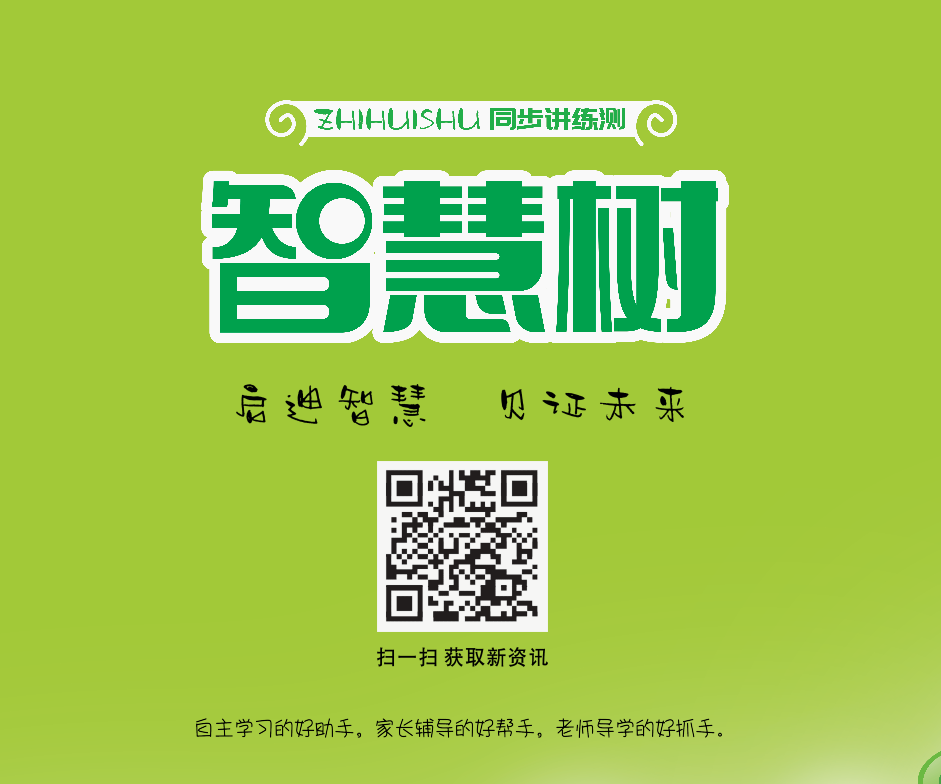 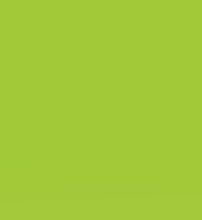